Catalyst (5 minutes)
Where does a light bulb get its energy?
What type of energy conversion(s) take place inside of a light bulb?
Do you think energy is lost or wasted as the forms change?  Why or why not?
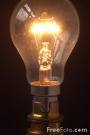 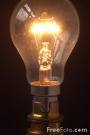 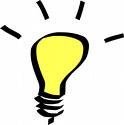 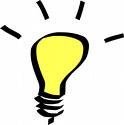 This Week’s Agenda
Instructions for Submitting Energy Letters
For those of you who have finished your letters but have not submitted them, please raise your hand.
You have the next 3-4 minutes to quickly submit them.
For those of you who have submitted your energy letters, please raise your hand.
Ms. McGuirk will check her dropbox to make sure.
For those of you who have not finished or submitted your energy letters, it is your responsibility to finish and submit them on your own time.
Morning homeroom time, study hall time, or any time that a teacher allows you to work on another classes’  work.
Those scholars who receive A letters: they  will be printed throughout the week, and will be mailed to Washington, D.C.! 
Partner ReadingChapter 12 Section 3: Conservation of Energy
Remember how we read from our textbook, stopping after each section to think about what we just read and answer questions.
Today, you will practice reading your textbook with a partner.
There are 6 sections, so you will need to alternate reading aloud, each partner reading 3 sections.
You may scoot your desks and/or chairs into a more isolated part of the room so that you and your partner can focus! 
Make sure you are staying on-task and being respectful of other pairs around you, I will be circulating the room to make sure you are making the right choices and to answer any questions your might have!